Thursday 4th February

Let’s start by looking at this week’s spellings.
This week we are revising the prefixes - un, in, dis
These prefixes are added to root words to reverse the action or change the word to a negative meaning.

The lady is ‘interesting’ - The lady is ‘uninteresting’

I can ‘tie’ a knot - I can ‘untie’ a knot
Write the headings; un, in, dis. Choose one of the root words below and add the correct prefix. Write the new word under the prefix heading.
Example;  un		in		dis
							disobey
obey     active     able     usual     even    agree 
 kind    acceptable   like    load   told   secure    fair 
edible    lucky     obedient    correct    honest  
human     appear     accurate     complete    zip
To prepare for your spelling test tomorrow, write each word 5 times (in your best handwriting). Write the prefix in one colour and the root word in another.
unfair		         dislike
unlucky           disagree
insecure         unkind
discuss           inactive
unusual           inhuman
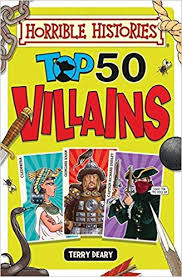 What a busy week you have all had learning about Villains from history! I have loved reading your work and hearing about your enthusiasm for learning.

Earlier in the week Mrs Richardson asked you to choose the villains you would most like to read about. The answers to this are on the next slide…

Great choices by the way!!
Robin Hood (not gruesome as a villain but he meets a gruesome end) 
Cleopatra (not too gruesome but prepare for poisoning a plenty)
Emperor Tiberius (rotten Roman - mildly gruesome)
Genghis Khan (gruesome)
Ivan The Terrible (gruesome, gruesome)
Mary Tudor(gruesome, gruesome)
Thank goodness these villains are all from the past!!! For today’s activity I am going to ask you to choose just one villain from the list above. I’ve ranked the villains from least (in green) to moderate (in amber) to most (in blue) gruesome. So choose your villain carefully and then click to the next slide to find out more...
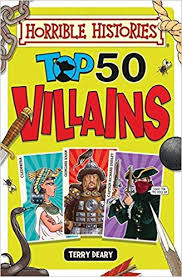 Now you’ve chosen your villain, your next job is going to be to read about them. Whilst reading I want you to imagine you have been given the opportunity to ask them 5 questions. 

You might ask the questions as yourself or maybe put yourself in someone else's position and ask the question from their perspective. You could be one of their victims, a parent, a husband or wife, a police officer or a newspaper reporter. 

Be sure to write down 
your questions.
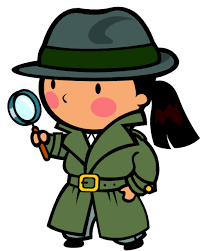 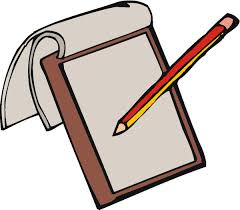 Finally, I want you to read your page again and consider how your villain would answer each question. Think about his or her personality, motives and wicked ways. 

We would do this kind of activity in school as a hot seating game - where someone would sit in the chair and pretend to be the villain. Classmates would ask questions that our ‘villain’ would have to answer. It might help you to play this game with someone from home first.

Now let’s read about your chosen villains- I look forward to receiving your questions and answers later!
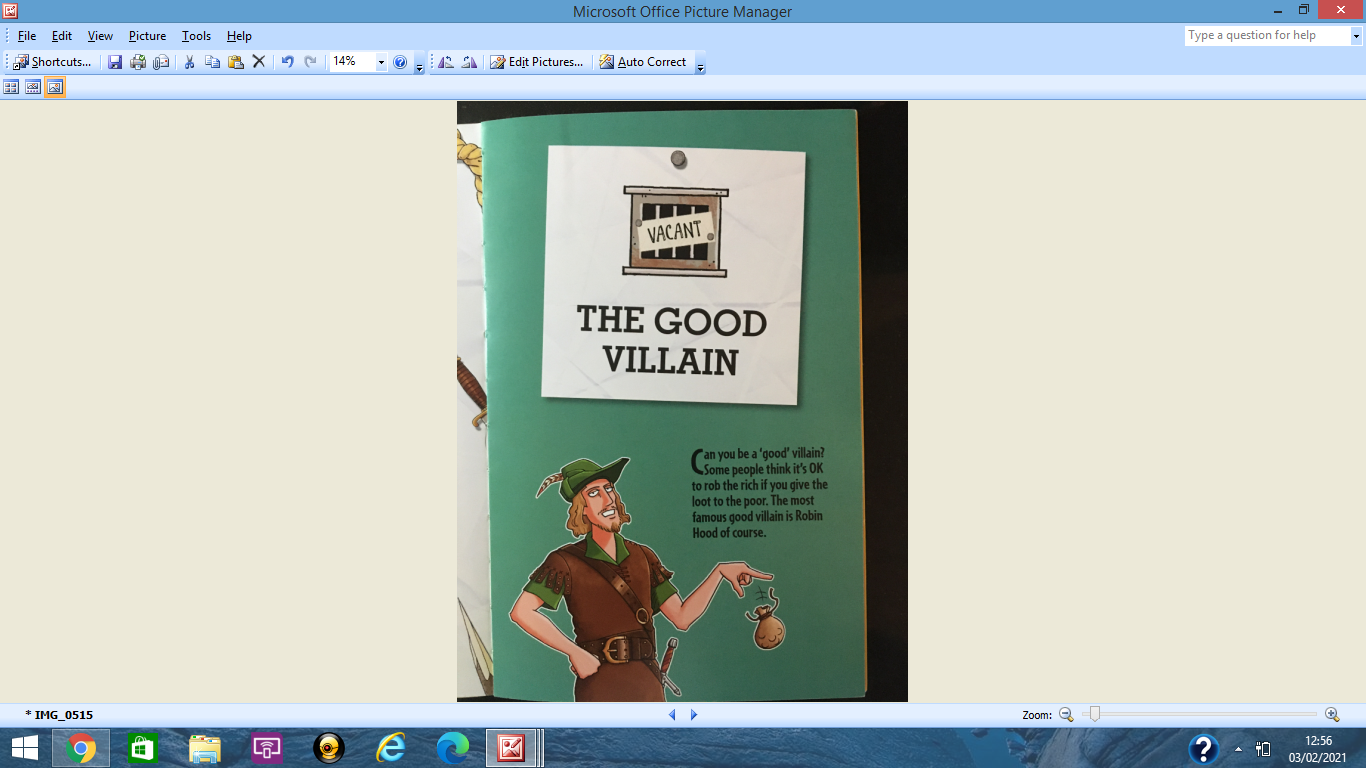 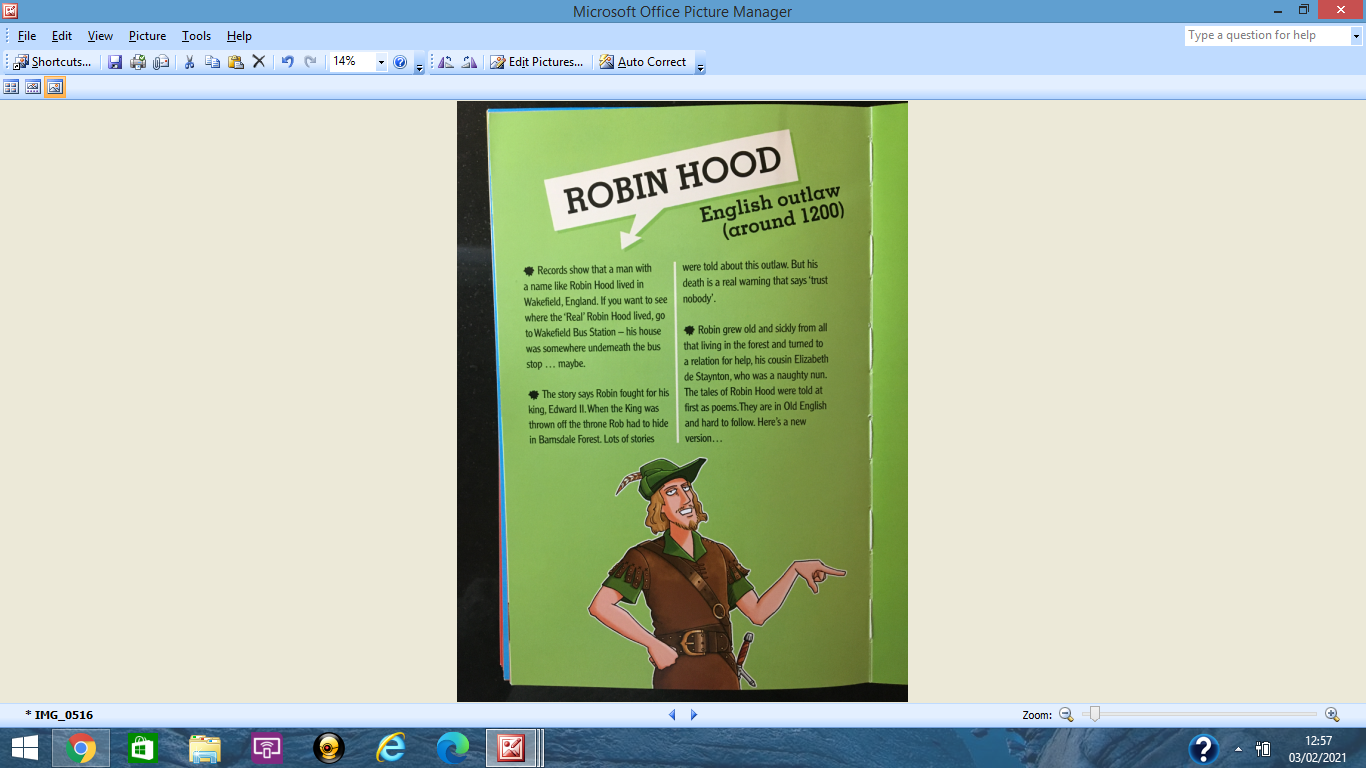 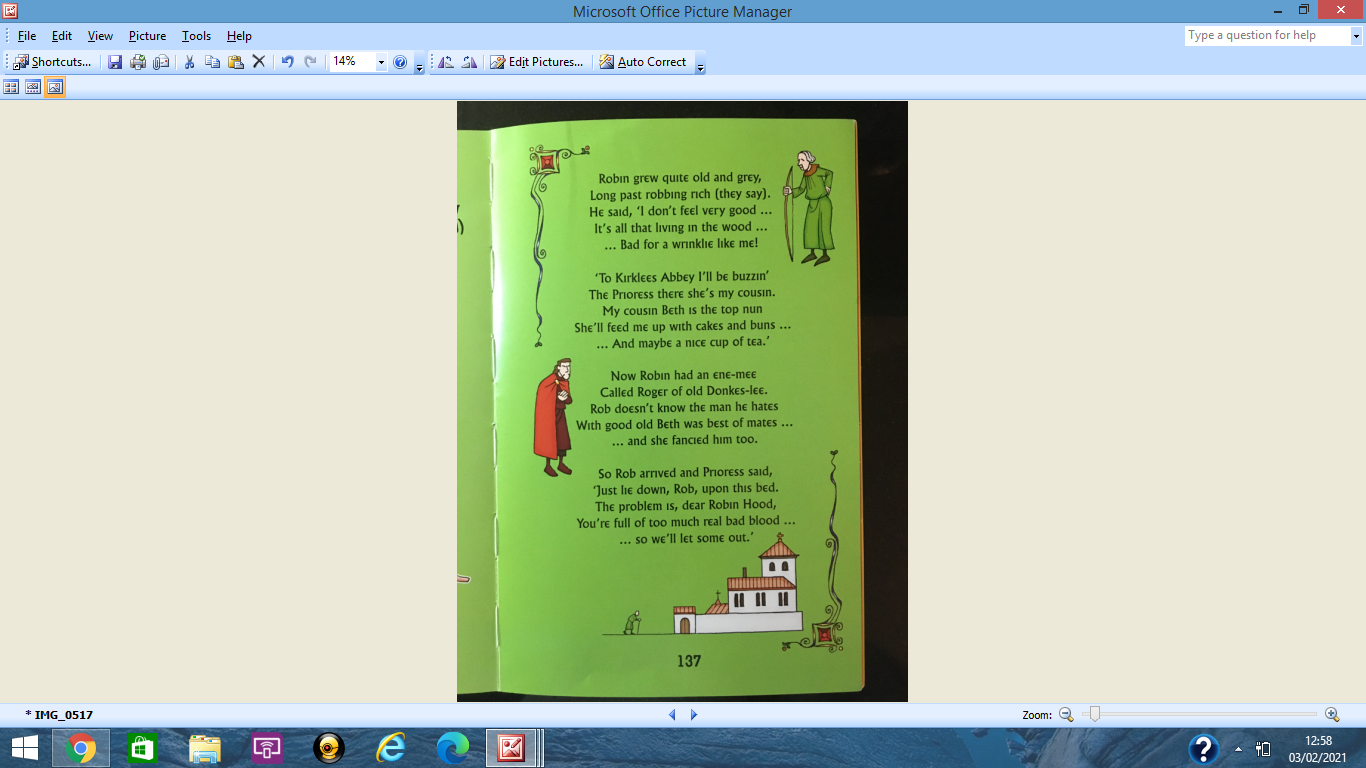 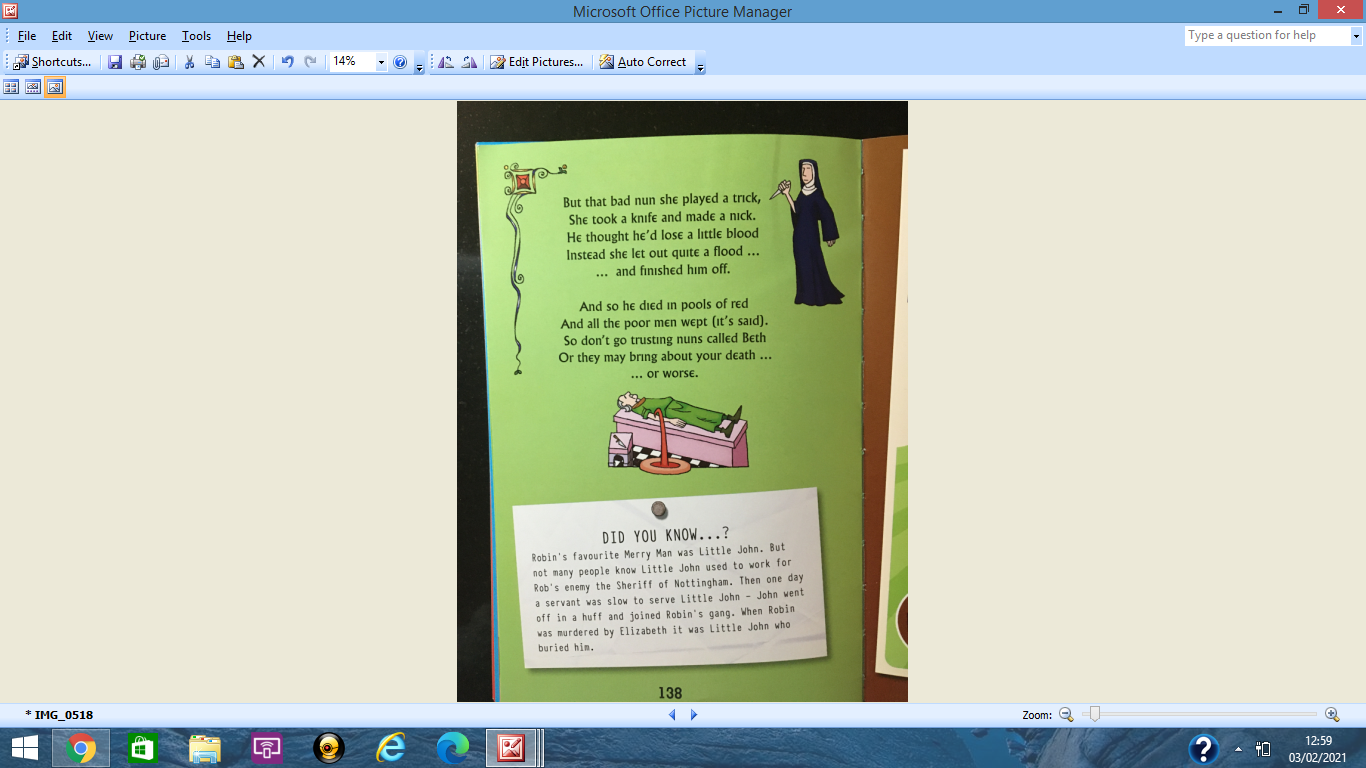 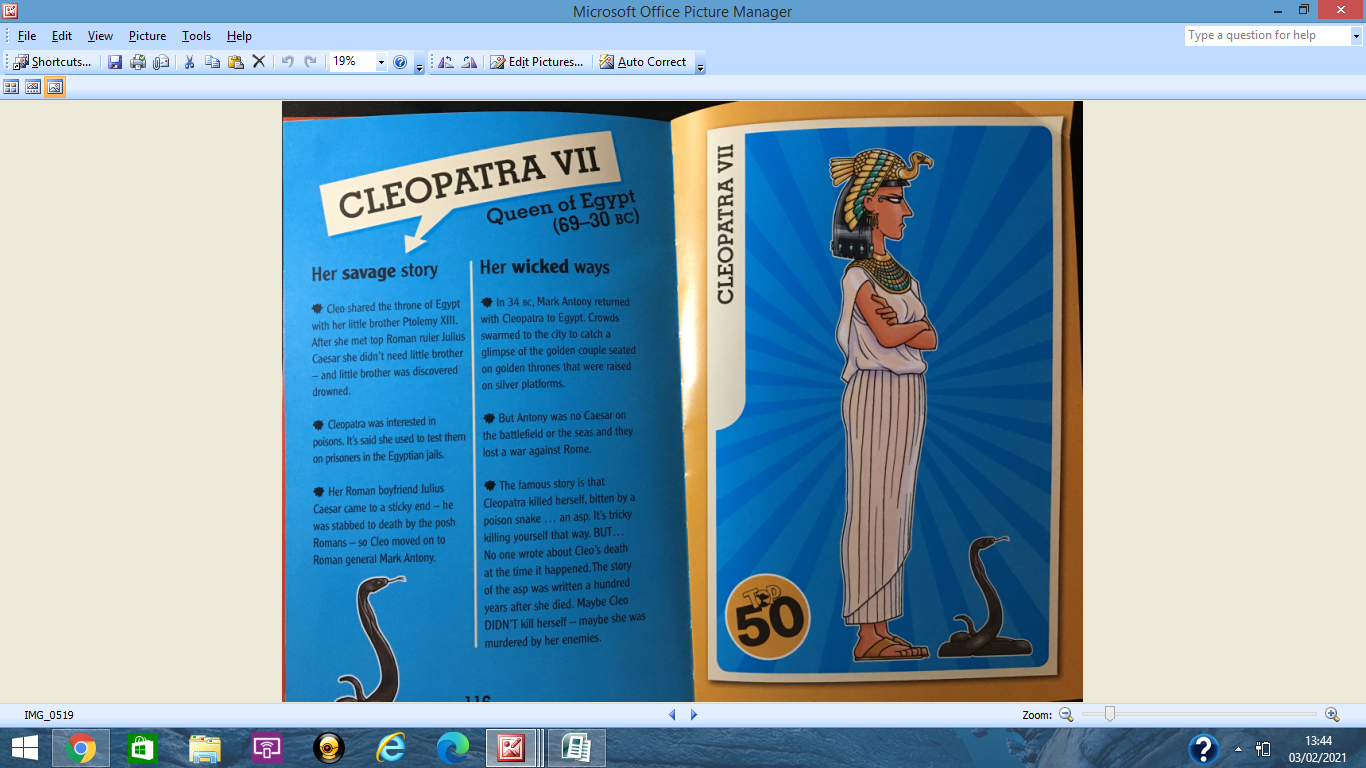 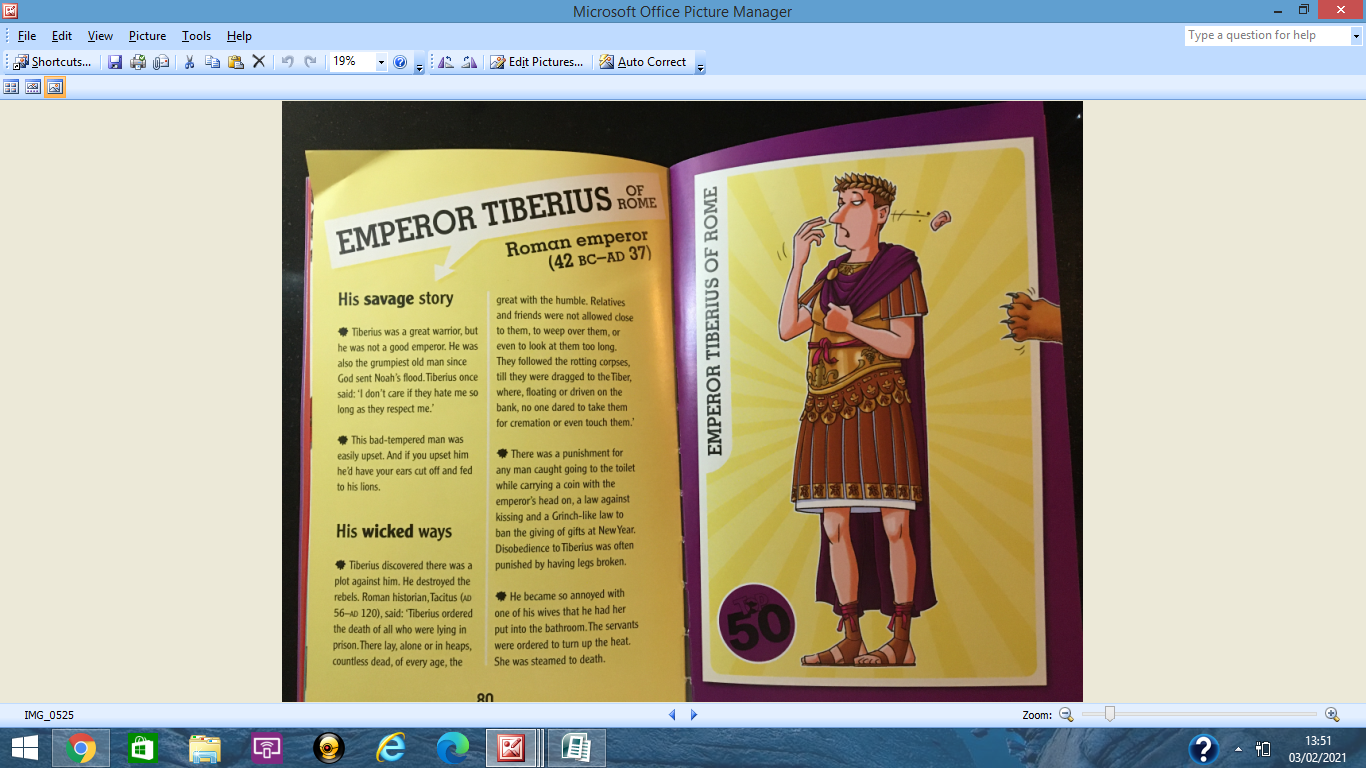 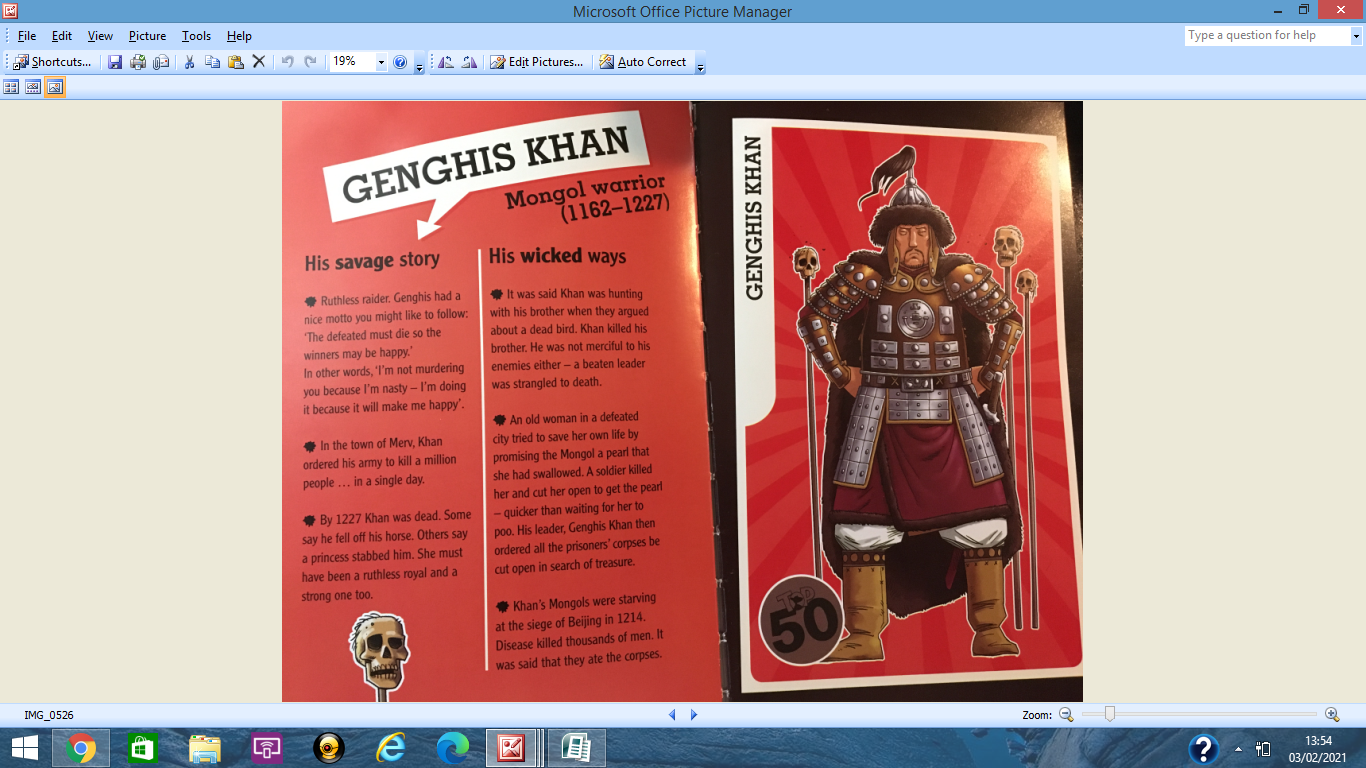 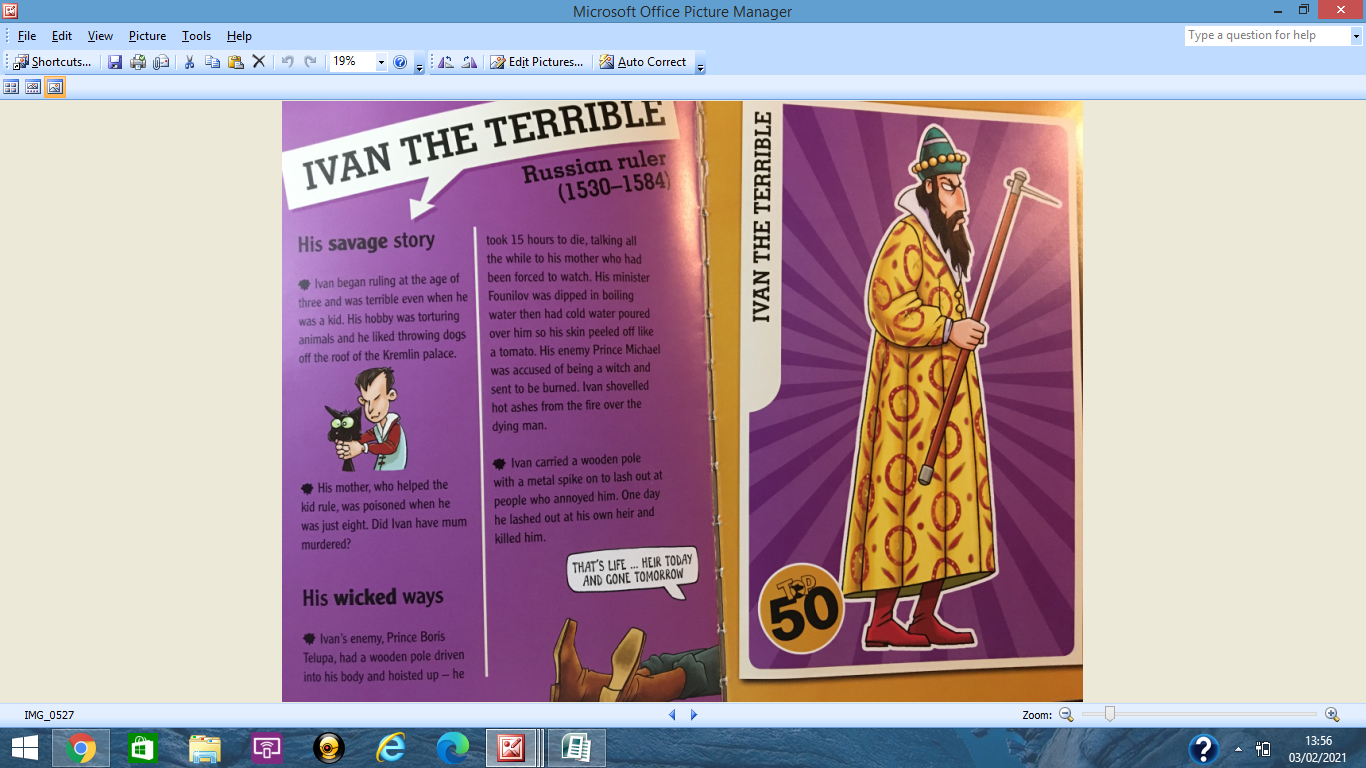 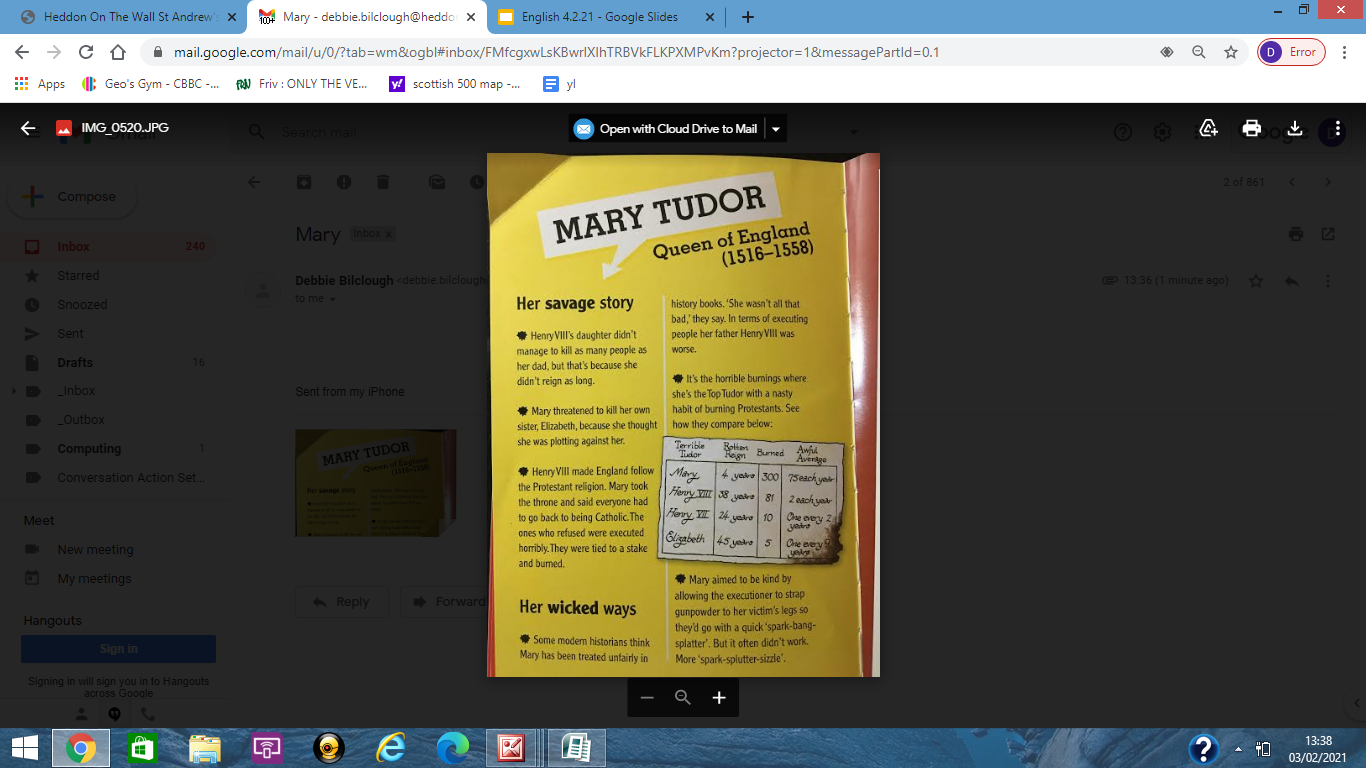 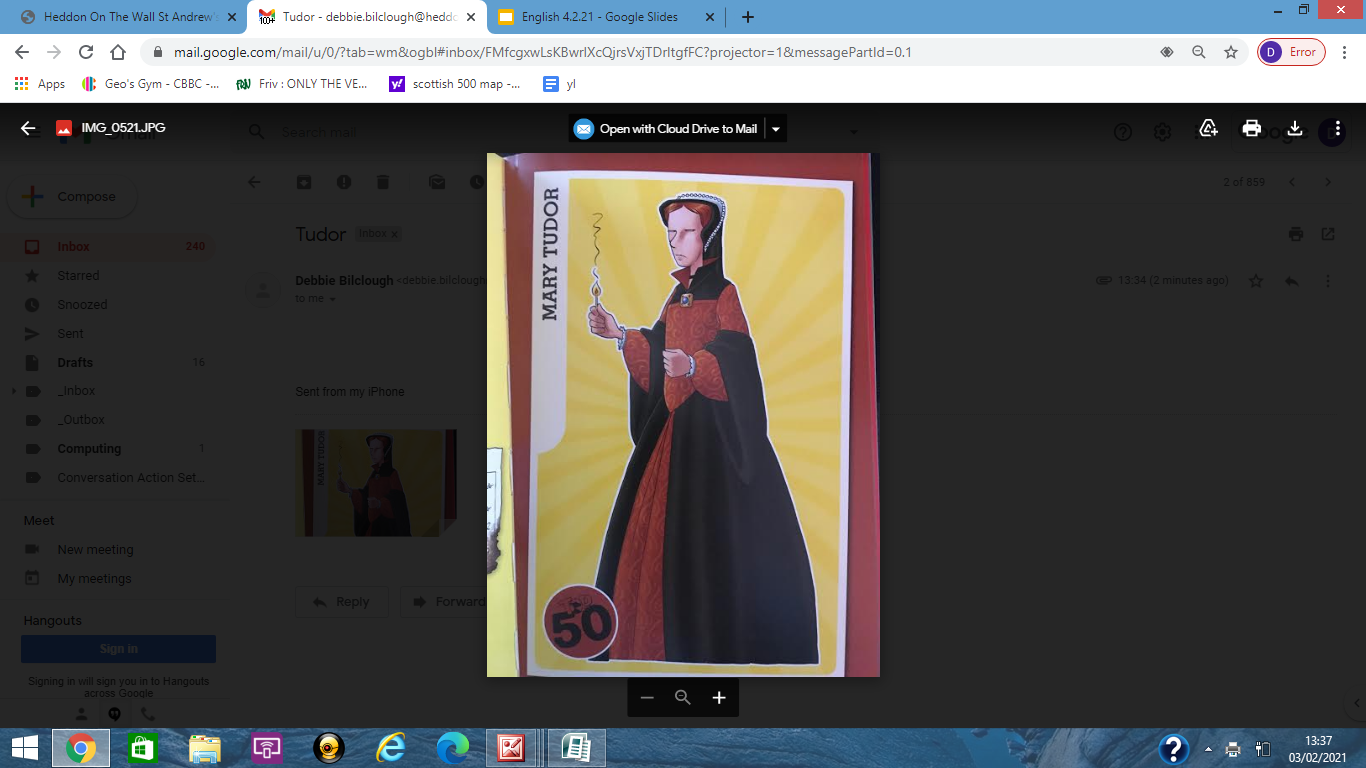